স্বাগতম
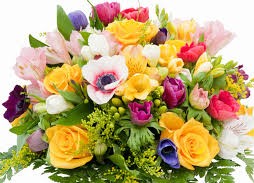 শিক্ষক পরিচিতি
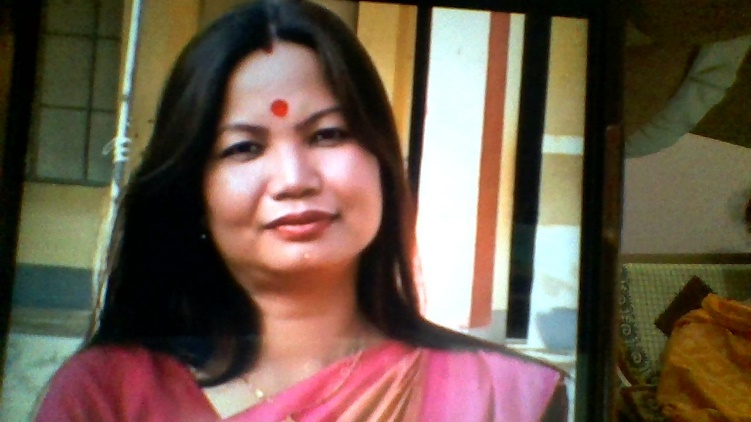 প্রভাতী ত্রিপুরা
     সহকারি শিক্ষক
    মাটিরাংগা বালিকা সঃ প্রাঃ বিঃ
     মাটিরাংগা ,খাগড়াছড়ি ।
পাঠপরিচিতি
বিষয়ঃহিন্দু ধর্ম ও নৈতিক শিক্ষা 
 শ্রেণিঃ৫ম 
 পাঠঃদেশপ্রেম (৮ম অধ্যায় )
পাঠ্যাংশঃদেশপ্রেম
শিখনফলঃ ৮. ১ .১ দেশপ্রেম কথাটি দৃষ্টান্তসহ বিশ্লেষন করতে পারবে।
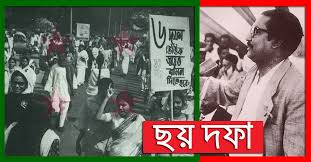 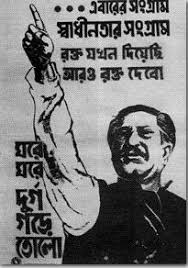 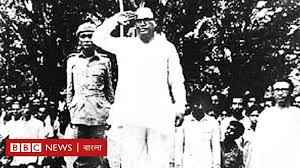 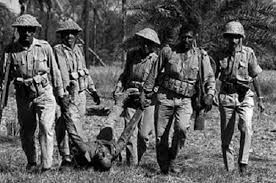 আজকের পাঠ
দেশপ্রেম ( অধ্যায় -৮ )
দেশপ্রেমঃ দেশের প্রতি মানুষের অনুরাগ ও ভালোবাসাই হল দেশপ্রেম ।
দেশপ্রেম প্রকাশঃ
দেশপ্রেম প্রকাশ পায় মানুষের কাজে ।
মানুষের আচরনে
কঠোর পরিশ্রম ও আত্নত্যাগে ।
শত্রুর বিরুদ্ধে ঝাঁপিয়ে পড়েন ।
প্রয়োজনে হাসিমুখে জীবন পর্যন্ত উৎসর্গ করেন।
পাঠ্যবইয়ের ৭৯ পৃষ্ঠা খোল
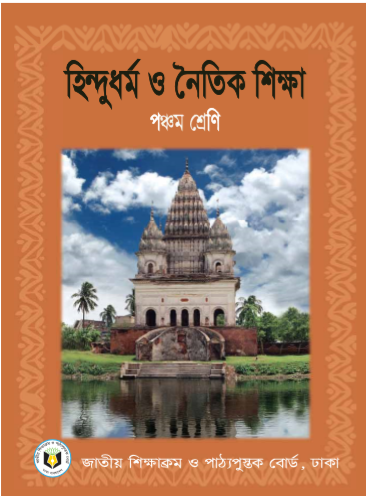 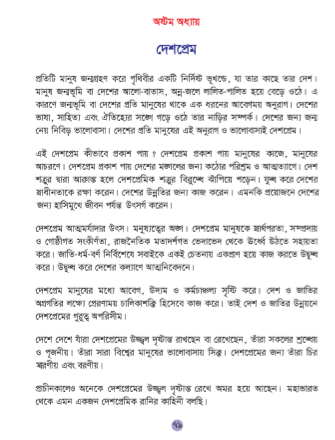 দলীয় কাজঃ
প্রত্যেক দল দেশপ্রেম সম্পর্কে ২টি বাক্য আলোচনা করে লিখ ।
একক কাজ
দেশপ্রেম মানুষের মধ্যে কী সৃষ্টি করে ?
বাড়ির কাজ
দেশপ্রেম কীভাবে প্রকাশ পায় তা ৫টি বাক্যে লিখ ।
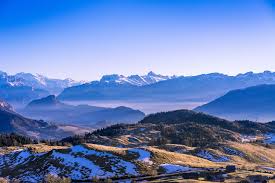 ধন্যবাদ